Walka z niską emisją – zagrożenia i szanse dla gmin związane z działaniami antysmogowymi w województwie dolnośląskim
Zdrowotne skutki życia w zanieczyszczonym powietrzu
Łukasz Adamkiewicz Wrocław 01.12.2016
Agenda
Wpływ zanieczyszczeń powietrza na zdrowie – informacje podstawowe

Metodyka obliczeń skutków zdrowotnych w gminach Dolnego Śląskiego

Skutki zdrowotne zanieczyszczeń powietrza w gminach Dolnego Śląska
Wpływ zanieczyszczeń powietrza na zdrowie – informacje podstawowe
Rozmiar cząstek pyłu PM10 i PM2,5
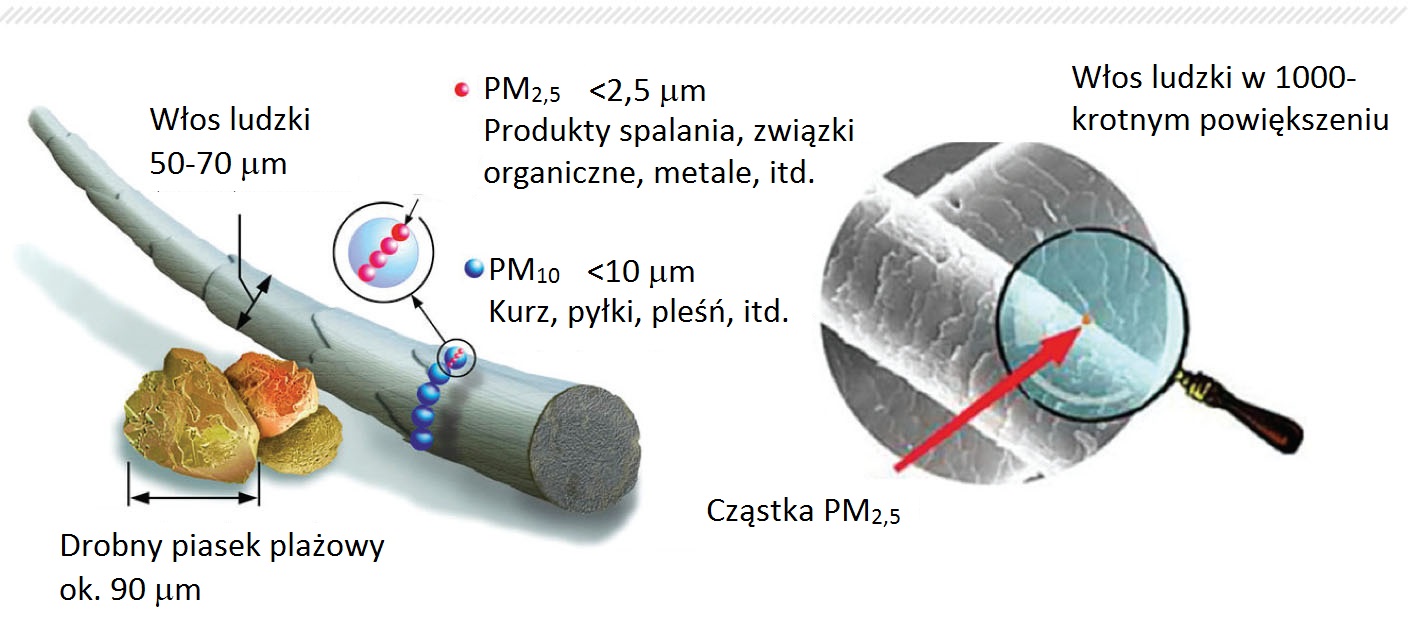 Skutki zdrowotne narażenia na zanieczyszczenia powietrza
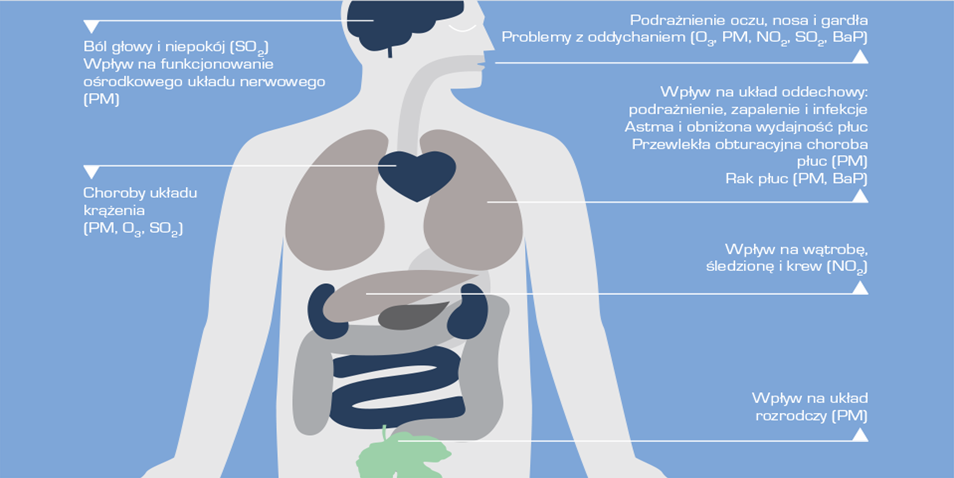 Metodyka obliczeń skutków zdrowotnych w gminach Dolnego Śląskiego
Metodyka oceny skutków socjoekonomicznych zanieczyszczeń powietrza – Europejska Agencja Środowiska
1 etap dotyczy określenia poziomu emisji zanieczyszczeń, np. z transportu, domów, elektrowni 
2 etap analizuje wzrost stężeń zanieczyszczeń wynikający z funkcjonowania źródła zanieczyszczeń 
3 etap polega na określeniu liczby ludności narażonej na zanieczyszczone powietrza spowodowane przez analizowane źródło 4 etap dotyczy analizy wpływu zanieczyszczeń powietrza na zdrowie, za pomocą funkcji stężenie – odpowiedź 5 etap to monetyzacja skutków zdrowotnych i społecznych, czyli socjoekonomicznych kosztów zanieczyszczeń powietrza
Źródła danych
Jakość powietrza:
Wyniki pomiarów stężeń WIOŚ za lata 2008-2015 pył PM10 i PM2,5 dla 14 gmin
Dane populacyjne i zdrowotne
Populacja i grupy wiekowe gmin – GUS
Liczba zgonów w gminach – GUS
Liczba zachorowań na zapalenia oskrzeli w gminach – GUS i WHO
Liczba dni absencji chorobowej w gminach - ZUS
Obliczone skutki zdrowotne zanieczyszczeń powietrza
Przedwczesne zgony – powyżej 30 lat

Zapalenia oskrzeli wśród dzieci – wiek 5-19 lat

Przewlekłe zapalenia oskrzeli wśród dorosłych – powyżej 20 lat

Absencja chorobowa – 20 – 69 lat
Skutki zdrowotne zanieczyszczeń powietrza w gminach Dolnego Śląska
Przedwczesne zgony
Zapalenia oskrzeli wśród dzieci
Przewlekłe zapalenia oskrzeli wśród dorosłych
Absencja chorobowa
Podsumowanie
Na terenie województwa dolnośląskiego w 2015 roku:

ok. 3 tys. osób umarło przedwcześnie,
ok. 12 tys. dzieci zachorowało na zapalenie oskrzeli,
ok. 2 tys. dorosłych zachorowało na przewlekłe zapalenie oskrzeli,
ok. 1,2 mln. dni pracy stracono z powodu absencji chorobowej.
Dziękuję za uwagę
Łukasz Adamkiewicz 
lukasz.adamkiewicz@gmail.com
792 – 468 - 018